Display Builder Web Runtime
https://github.com/kasemir/pvws
https://github.com/kasemir/dbwr

Kay Kasemir, October 2019
Web Applications can be amazing
Google Docs
Amazon
Wikipedia
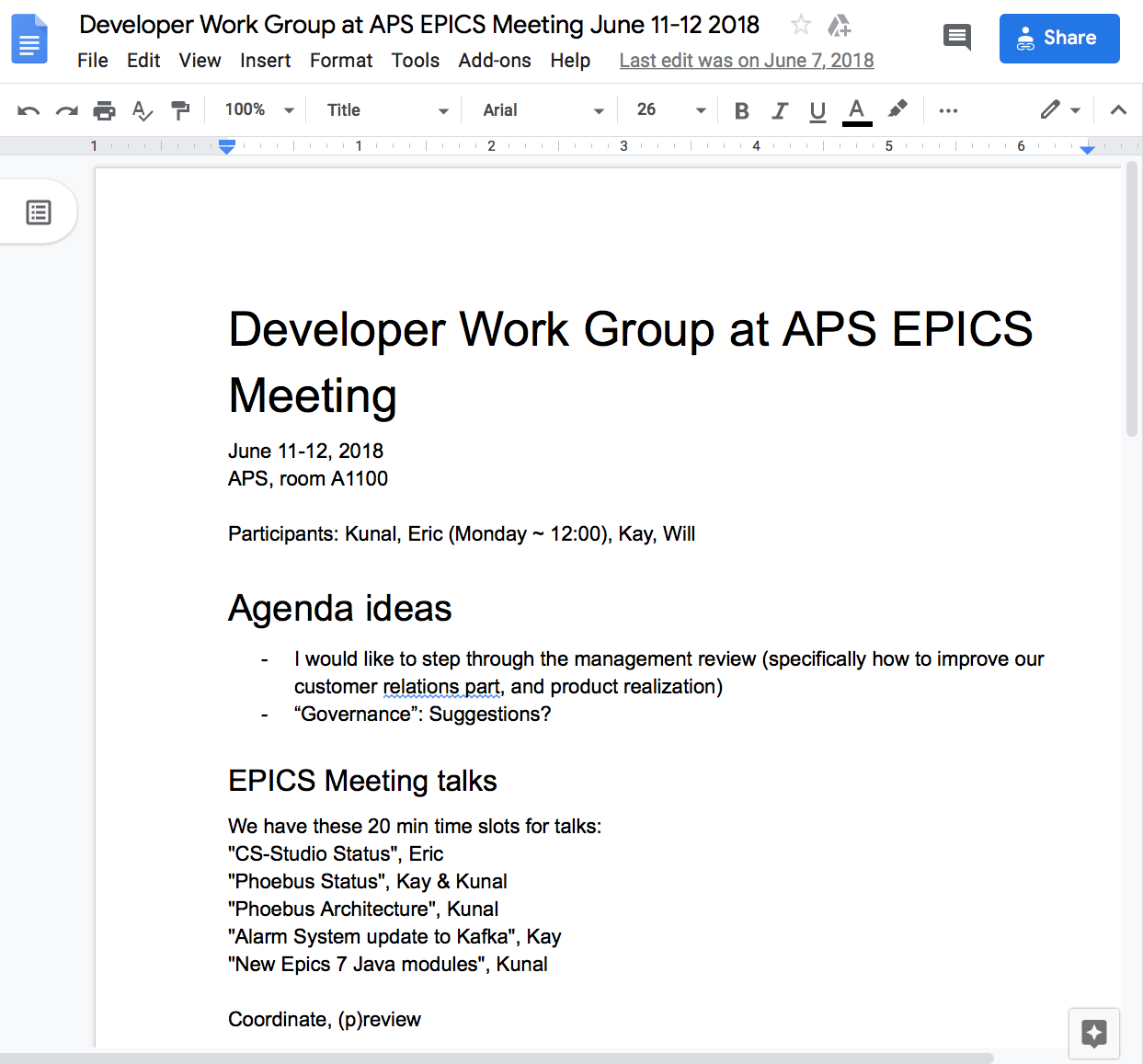 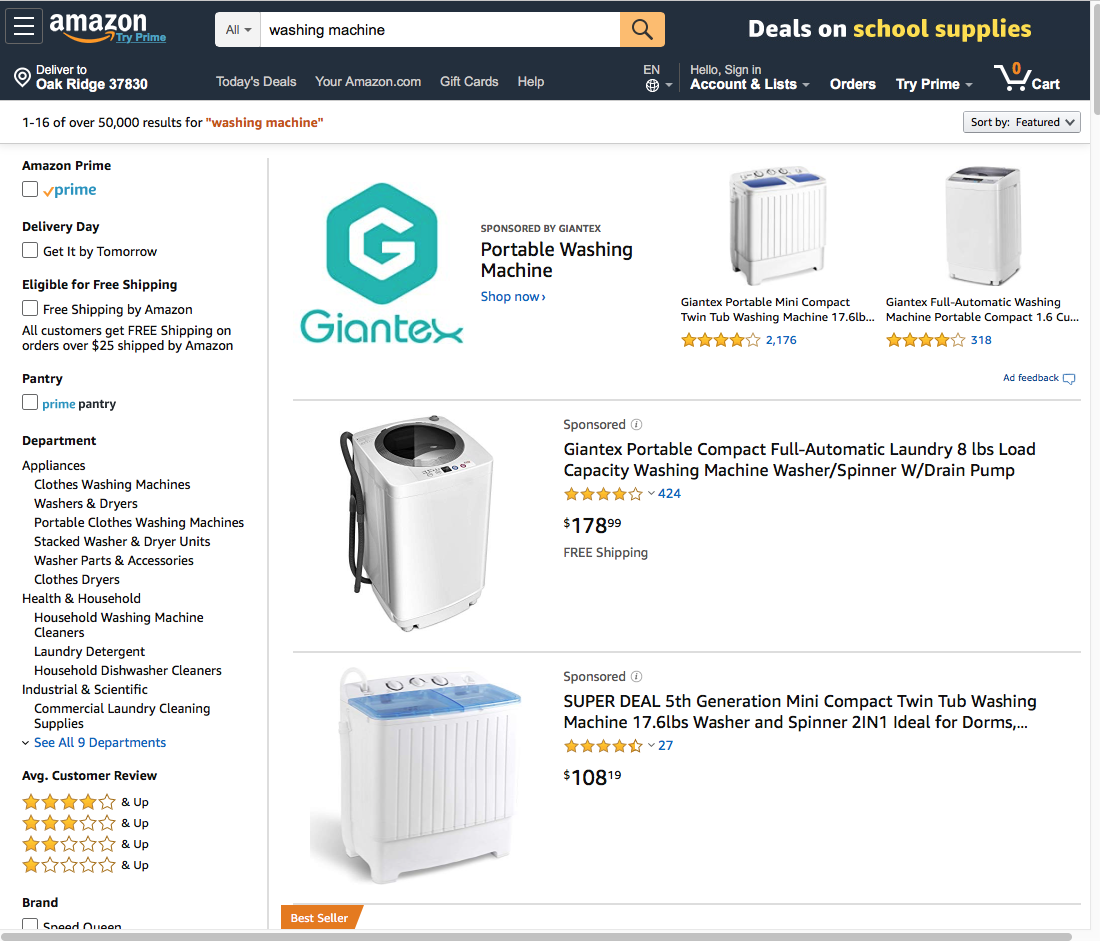 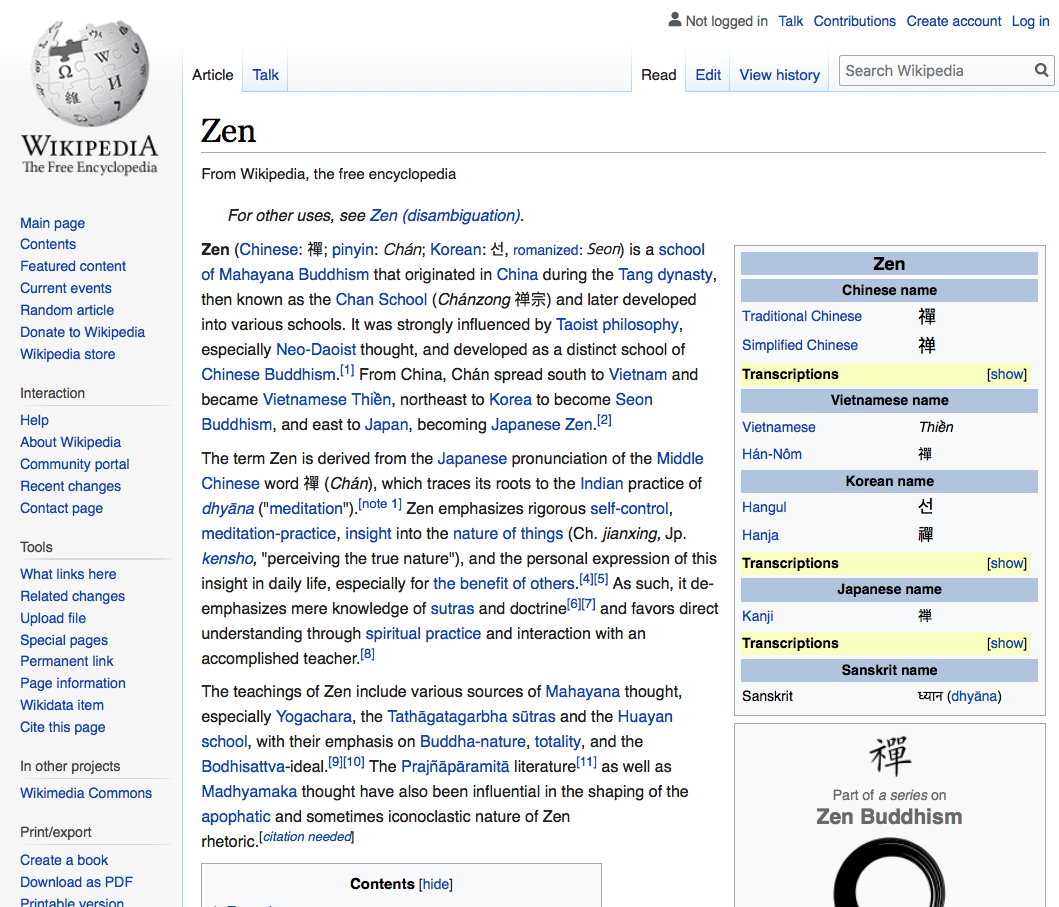 Internals
Web App
Desktop App
Server
Desktop or Laptop
Web Server
Java, C++, PHP, Node.js, …
The App
Java or C++
HTTP,Authentication Credentials,XML, JSON
Desktop, Laptop, Phone
Web Browser
HTML
CSS
JavaScript
Beyond Google, Amazon, Wikipedia
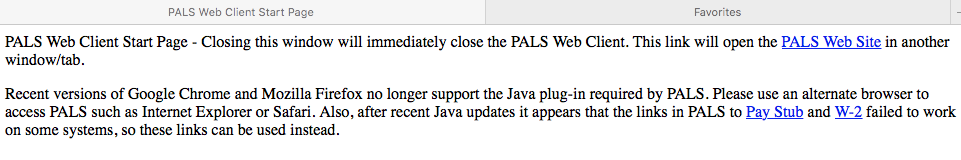 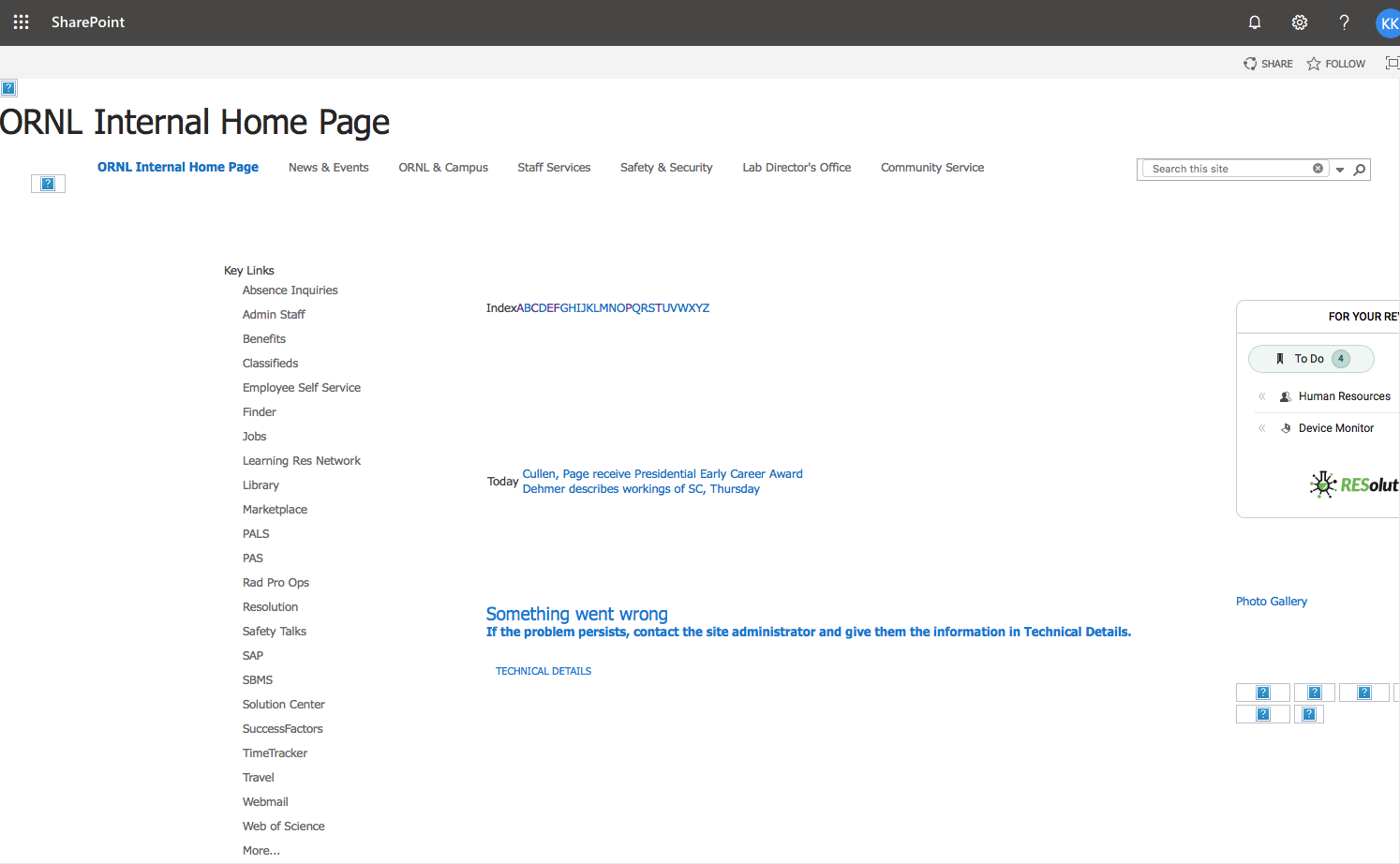 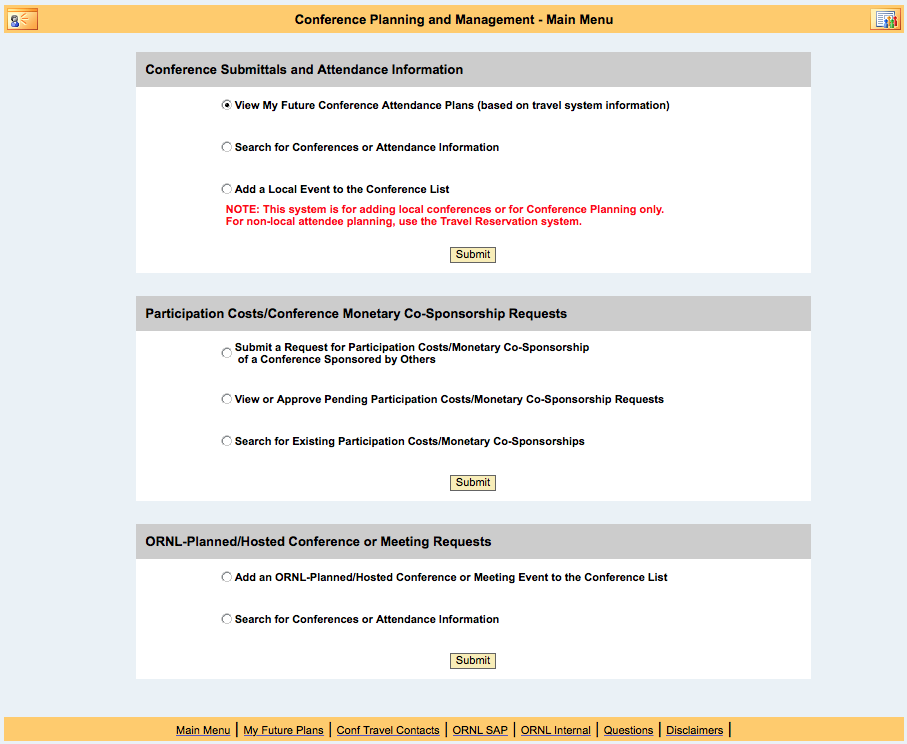 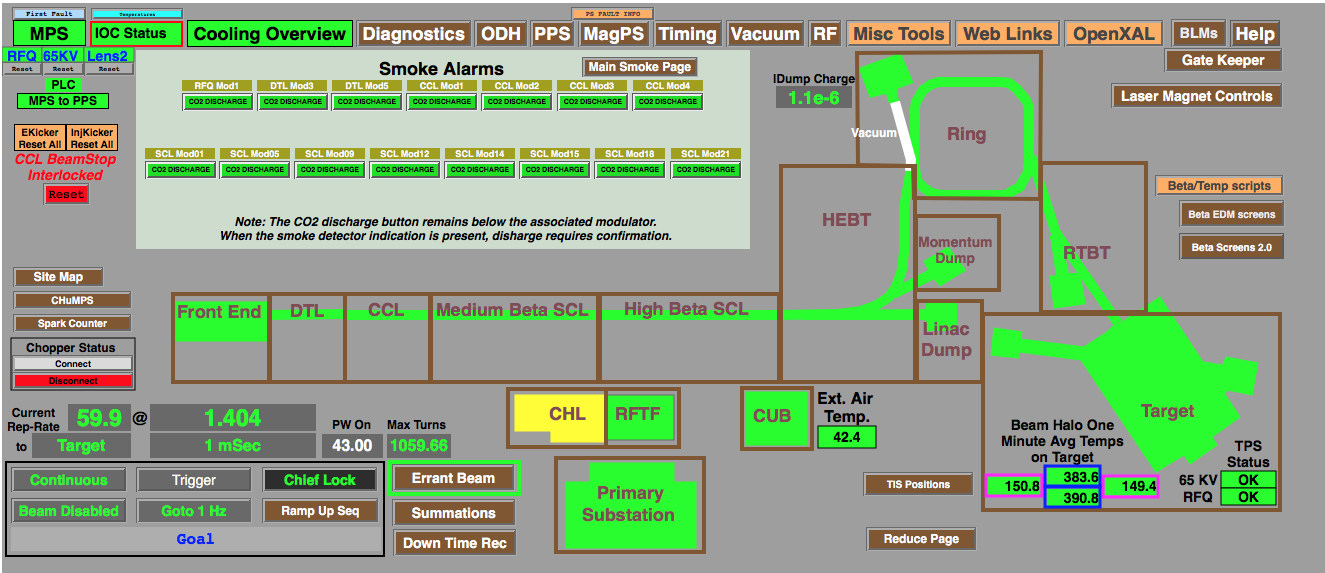 Web EDM
Ryan Slominski,JLab,2017 EPICS Meeting
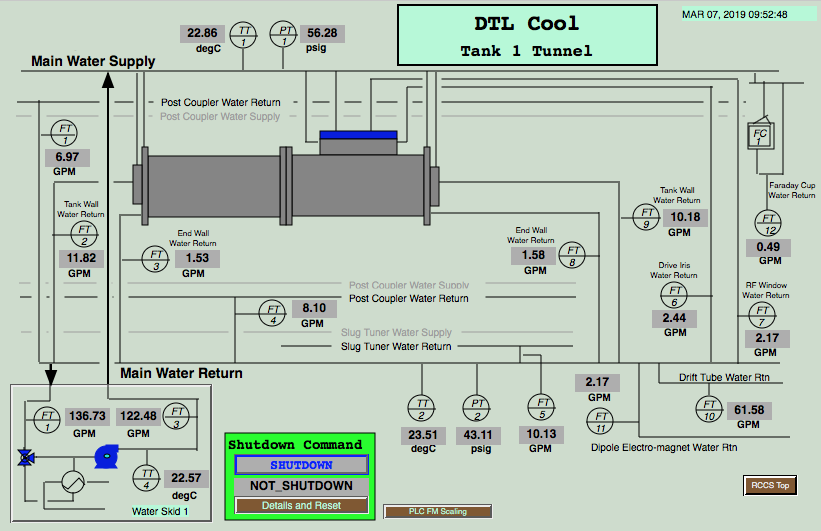 Very useful and performantfor EDM displaysand Channel Access IOCsLimitations:
No waveforms (plots, images)
No metadata from non-IOC servers (LabView, Python)
No PV Access support
General Web Display Idea
Web Server (Tomcat)
Web Browser
Some EPICS Display
HTML, CSS, JavaScript
Create HTML
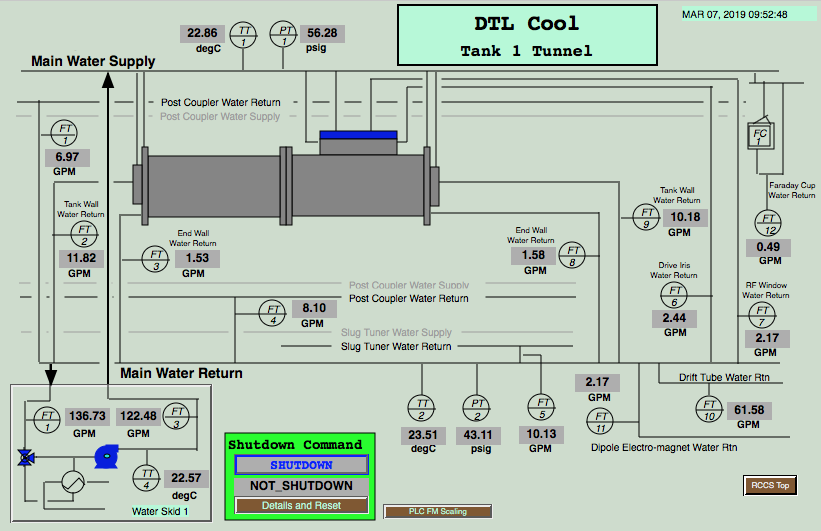 Subscribe to PVs
PV Web Socket
Metadata, then value updates
ca
pva
sim
Ctrl System
At runtime,network traffic similar to{   pv: "SomePV",   value: 3.14
}
PV Web Socket   -   https://github.com/kasemir/pvws
Same as CS-Studio (Phoebus) Stack
VType PV for loc://, sim://, ca://, pva://, …
PV Pooling
RXJava Throttling
Data Packaged as JSON
Sends metadata once
No separate connections to *.EGU, *.PREC, …
Severity and value on change
Arrays packed as Base64-binary
JavaScript in client merges received updates
Defaults to read-only, but can write
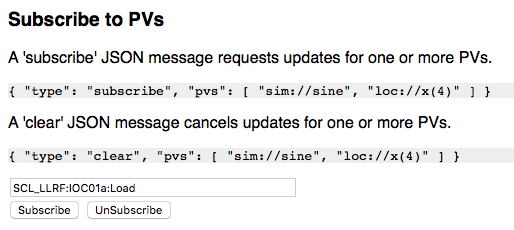 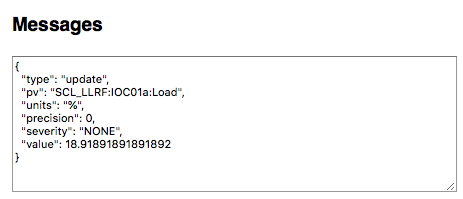 Display Builder Web Runtime  -  https://github.com/kasemir/dbwr
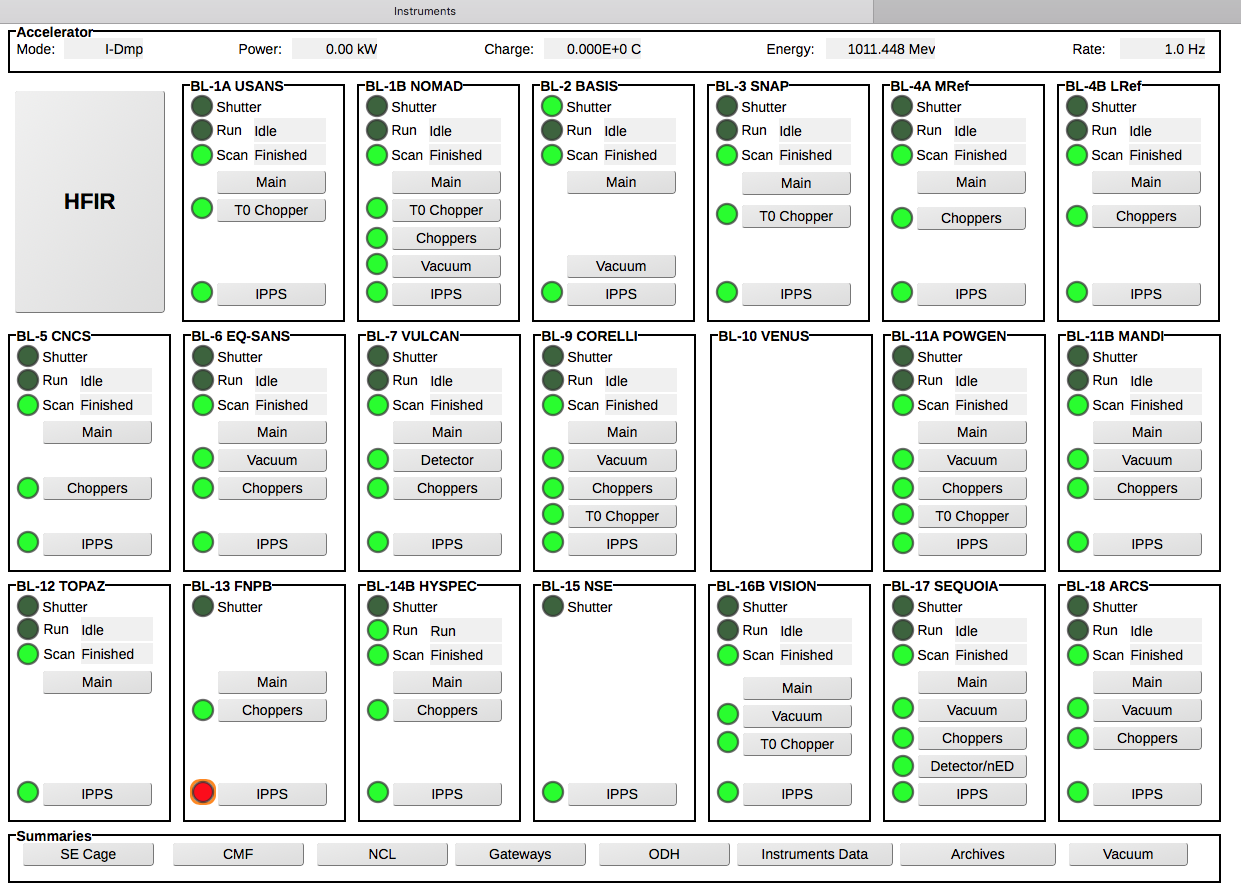 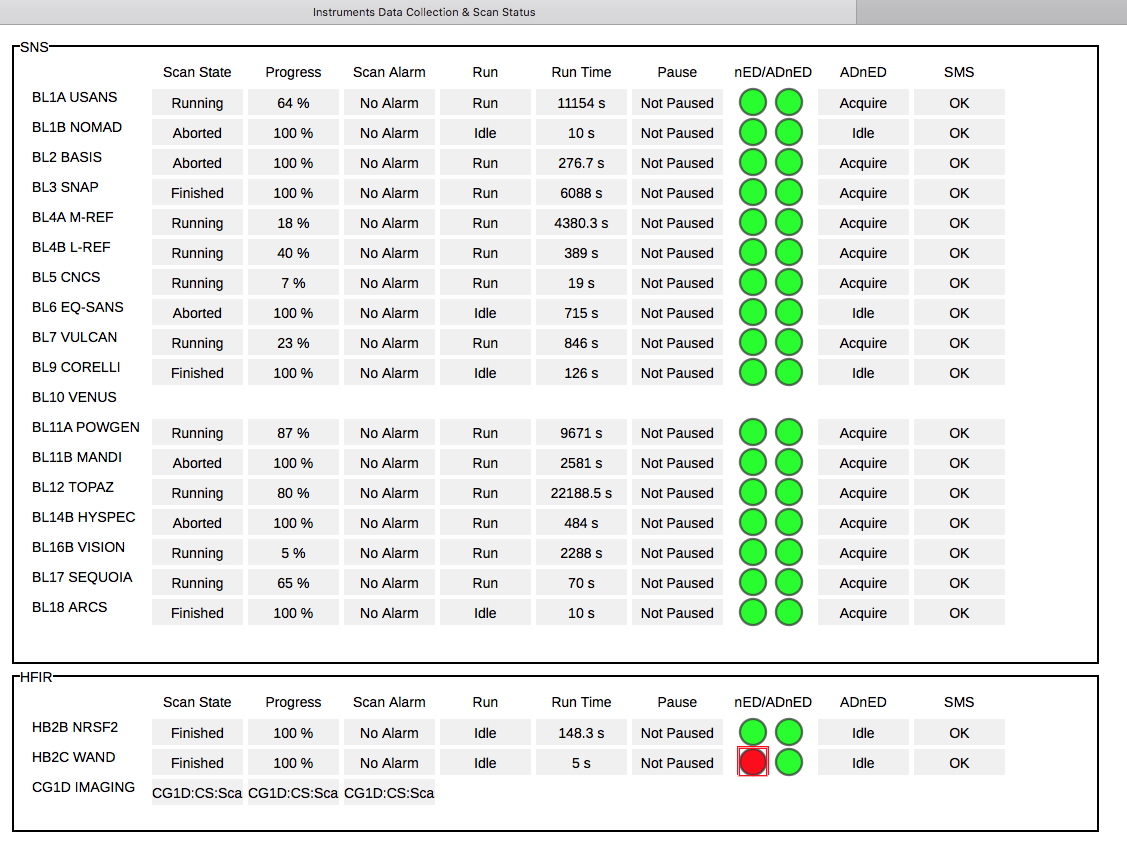 Labels, LEDs, Text Updates
Groups, Embedded displays, Macros
'Static’ Widgets
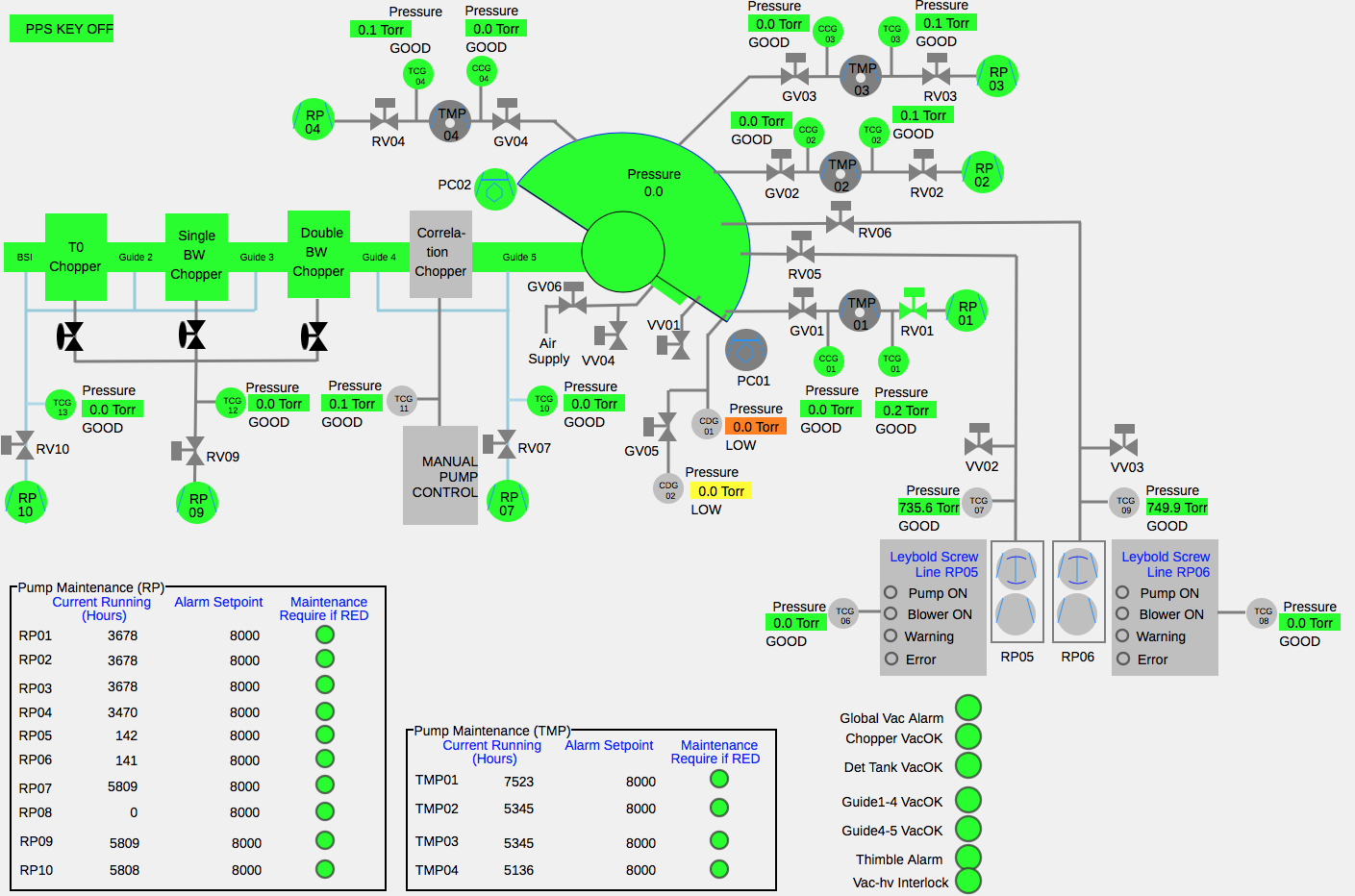 Lines,
Circles,
Rectangles, ..


Limited ‘Rule’
Support:
Some colors,
Hide/Show
Line and Detector plots
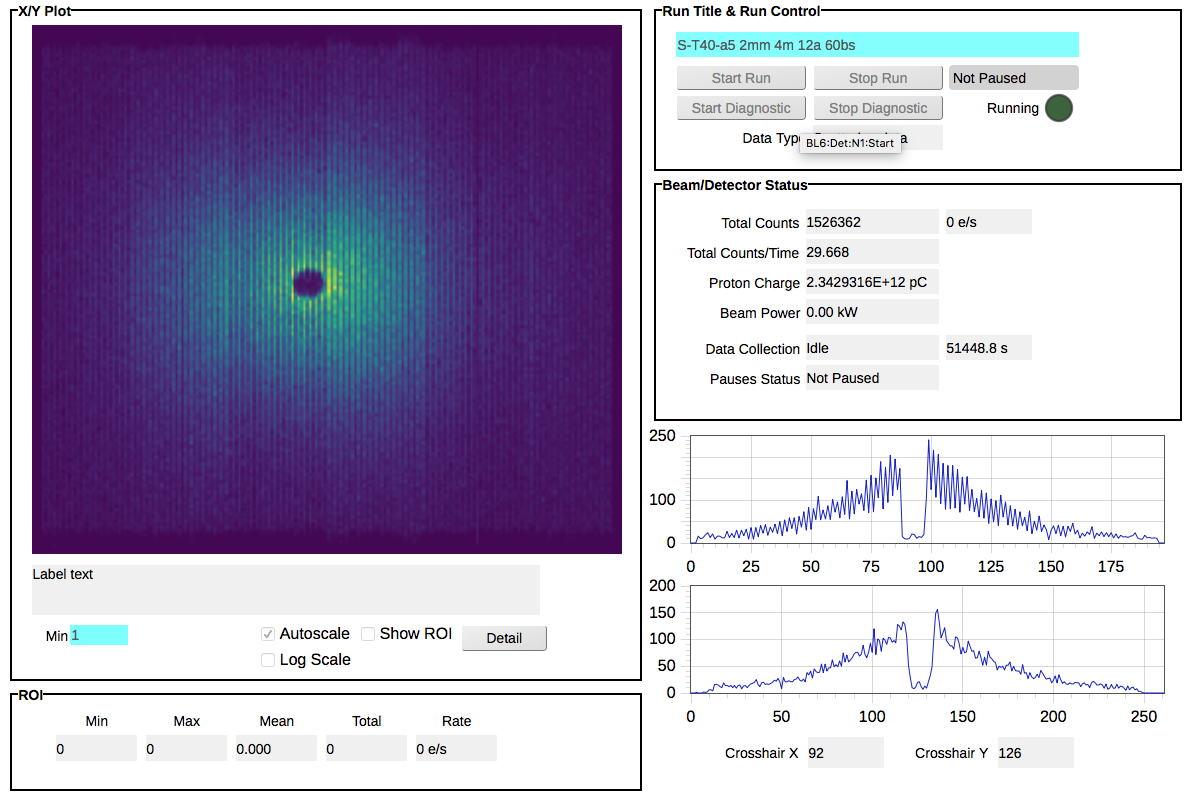 CS-Studio on Desktop       vs.       Web Runtime
Just Display Runtime
Fragile Development
No type checking
Client: HTML, CSS, JSServer: Java, Python, …
Different Web Browsers
Integrated Product w/ Editor
Robust Development
Type checking
Single-Language
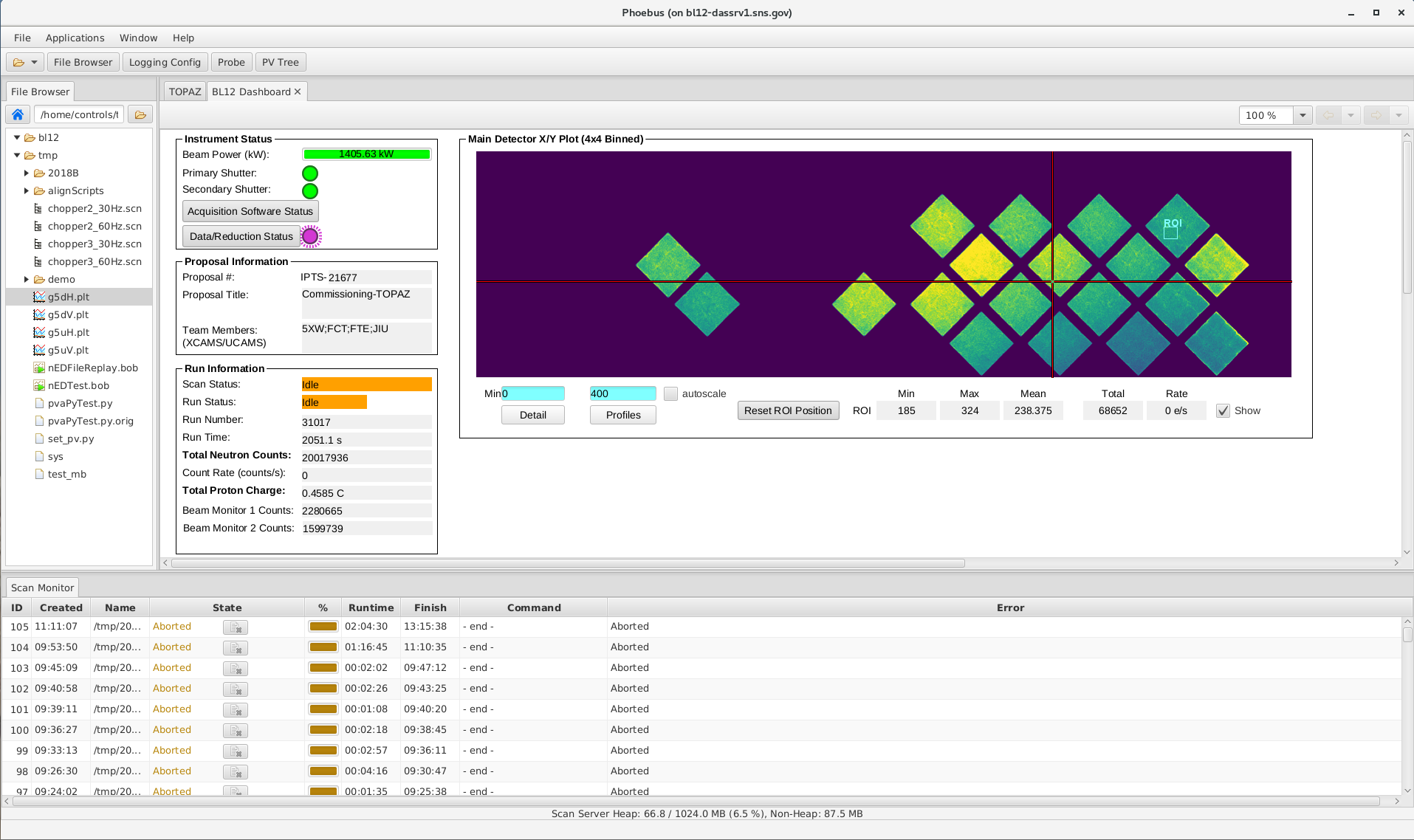 Still:Web view of control system is extremely convenient and useful!
Status: Ongoing Project, but already very useful
Action Button to open display or web link
 Combo
 Group with group border
 Embedded Displays
 Tabs
 XYPlot
 Image
 Macro support
 Alarm-sensitive border based on PV
 Limited Rule support: Color of rect/circle/label, visibility
 Caching
Label
 Rectangle
 Ellipse
 Arc
 Polyline
 Polygon
 Text Update
 Text Input
 Text formatting (precision, units, enum labels)
 LED
 Multi-State LED
Summary
Display Builder Web Runtime offers web access to much of theDesktop version
https://github.com/kasemir/pvws https://github.com/kasemir/dbwr 
git clone
ant
copy *.war to Tomcat
Set environment:EPICS_CA_ADDR_LIST, ..
 http://your_tomcat/dbwr
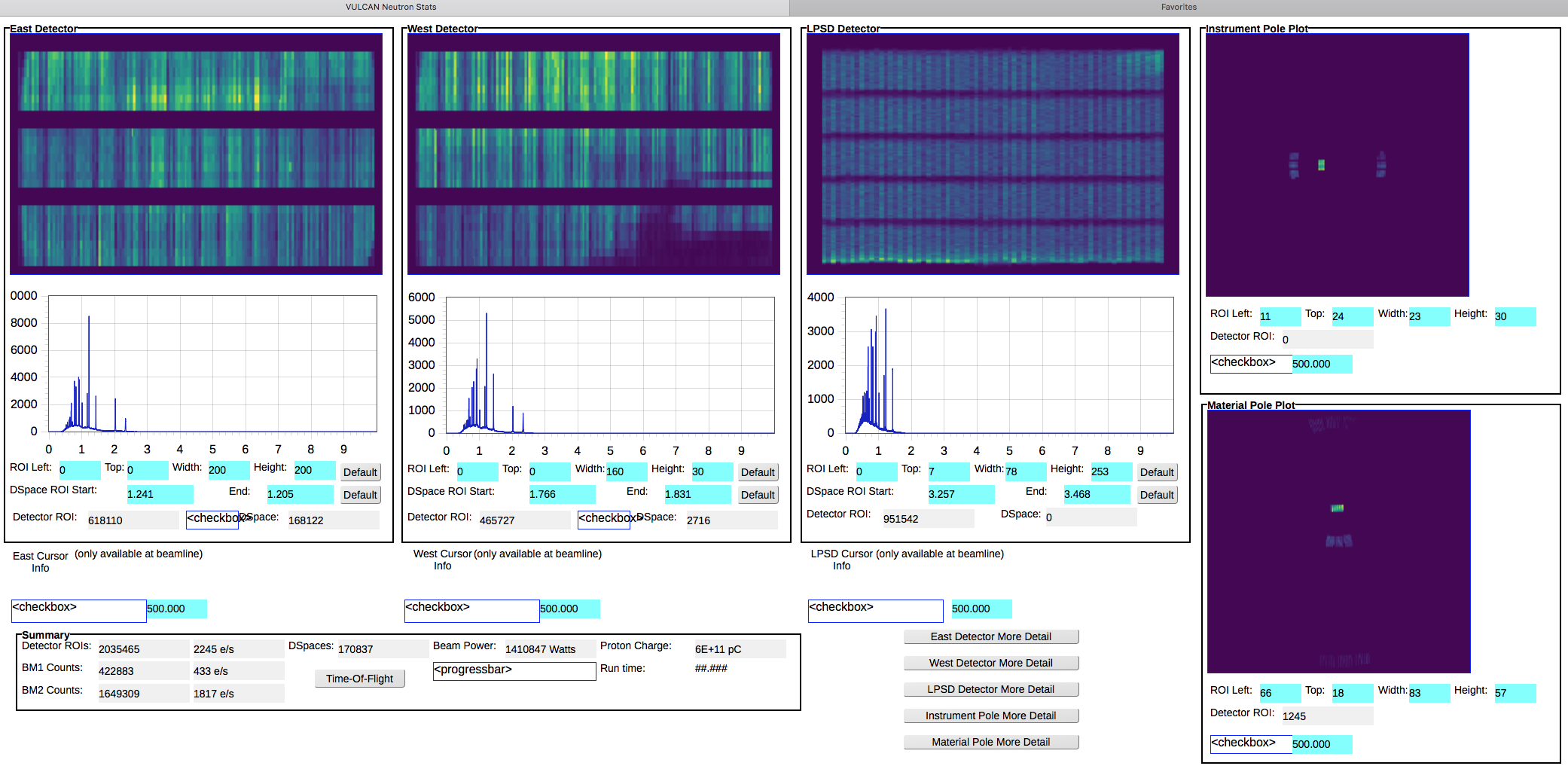 EPICS Operator Interfaces
198x		edd/dm					X11, Xt
199x		medm, dm2k				Motif
200x		edm						Motif
2010		CS-Studio BOY				SWT
2017		CS-Studio Display Builder		JavaFX
Also:		tcl/tk/ca,					TK		python/qt/ca, ..				Qt
UI libs change with technology and fashion
Limited Compatibility
EDM

object activeXTextClass
beginObjectProperties
x 265
y 440
w 155
h 20
font "arial-bold-r-10.0"
fgColor index 5
value {
  ”Hello"
}
endObjectProperties
Qt Designer

<widget class="caLabel" name="caLabel_0">
  <property name="foreground">
    <color alpha="255">
      <red>10</red>
      <green>0</green>
      <blue>184</blue>
    </color>
  </property>
  <property name="text">
    <string>Hello</string>
  </property>
  <property name="geometry">
    <rect>
      <x>265</x>
      <y>440</y>
      <width>155</width>
      <height>20</height>
    </rect>
  </property>
</widget>
MEDM

Text{
  object  {
    x= 265
    y= 440
    width=155
    height=20
  }
  "basic attribute”  {
    clr=54
  }
  textix=”Hello"
}
Why not just
<text>Hello?
Dump of tool’s in-memory “model”.
Simple, General Format
XML
Somewhat human-readable
Parsers for every programming language

“label”, “text_update”
Not hinting at specific implementation
<widget type="label">
  <x>268</x>
  <y>440</y>
  <width>155</width>
  <height>20</height>
  <text>Hello<text>
  <foreground_color>
    <color red="0" green="0" blue="0”/>
  </foreground_color>
</widget>
Display Builder